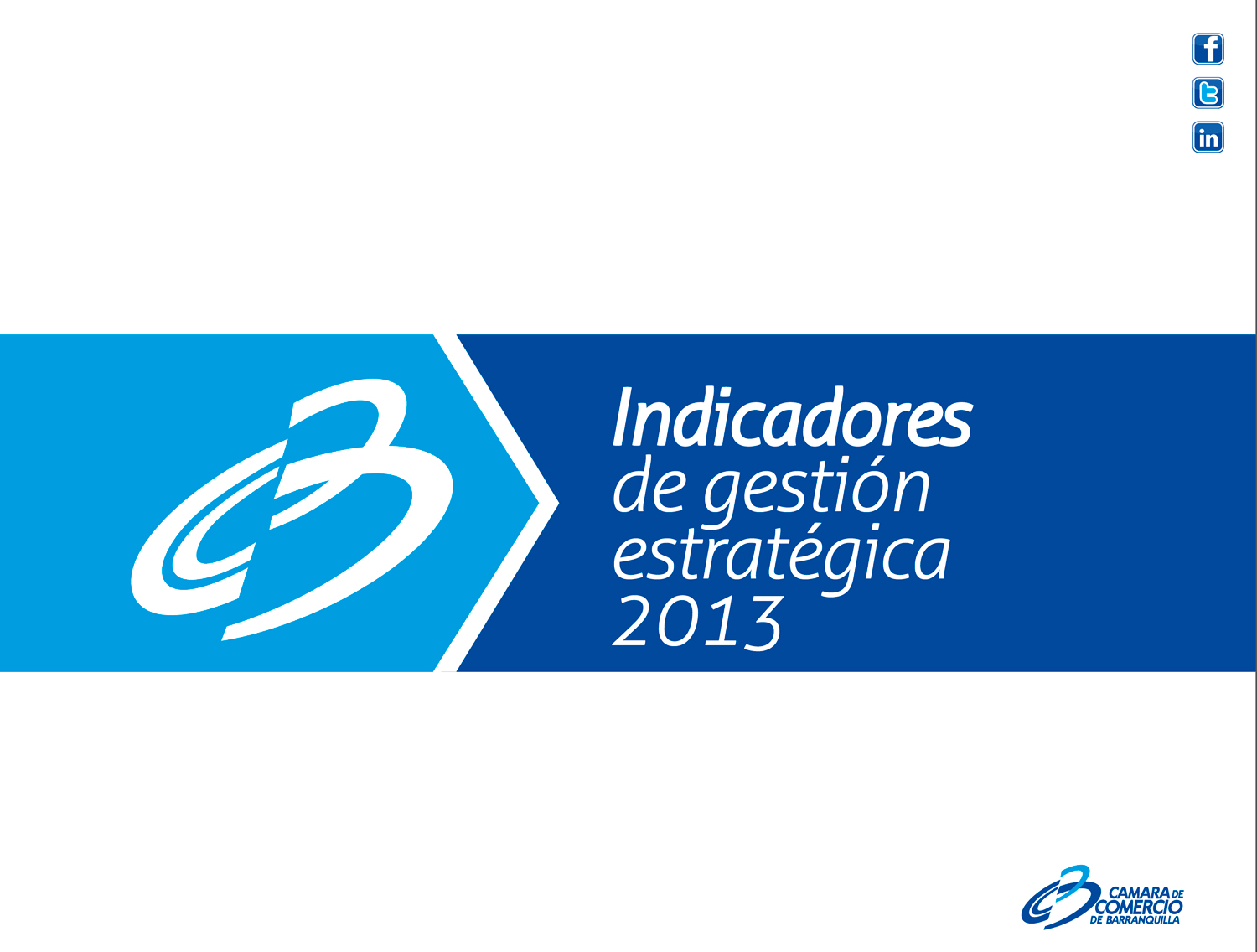 Aprendizaje en las Escuelas del Siglo XXI
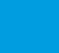 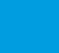 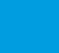 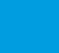 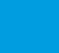 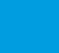 CIER:  Administración Técnica
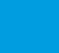 Barranquilla, Abril de 2014
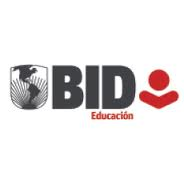 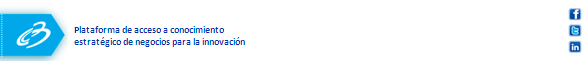 Temario
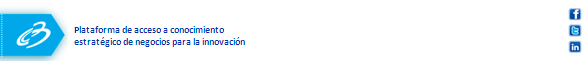 Características Generales
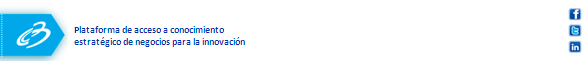 Objetivos del Sistema
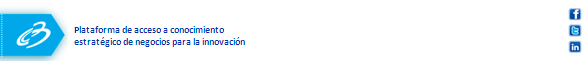 Descripción Técnica
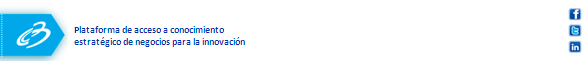 Entornos de Instalación
Windows XP/Windows 7/Windows 8
Linux Ubuntu /Linux Fedora /Centos
Windows 2003 /Windows 2008 /AIX 5 / Linux Redhat 5 ó 6 
Configurado con JDK 6 o superior
Hardware
RAM: 8 Gb 
Procesadores/Cores. desde  4 Cores  x Nodo
Disco Duro  500Gb
Hardware
RAM: 2GB
Procesadores/Cores
Disco Duro:
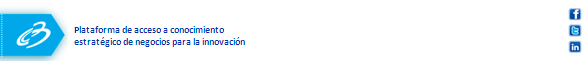 Árbol Funcional
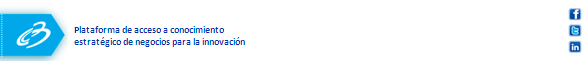 Configuración
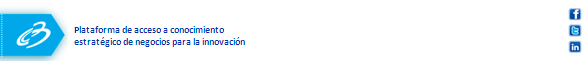 Digitación
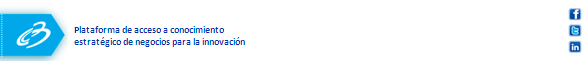 TIPOS DE CONSULTA
Consultas
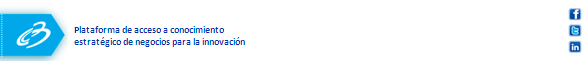 TIPOS DE CONSULTA
Recorrido Visual - Ingreso
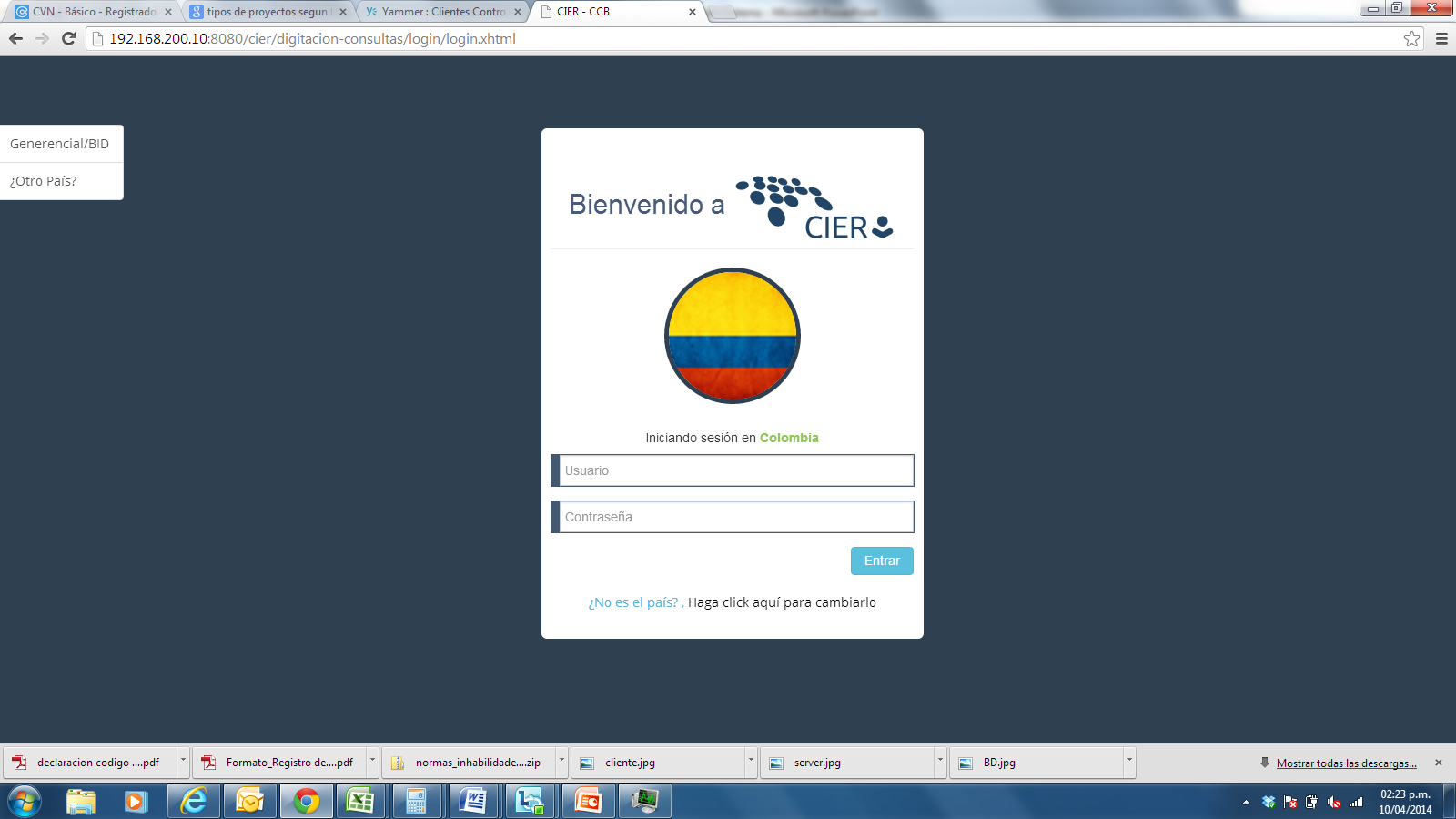 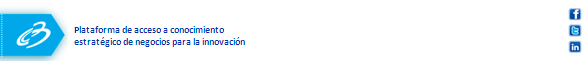 TIPOS DE CONSULTA
Recorrido Visual - Menú
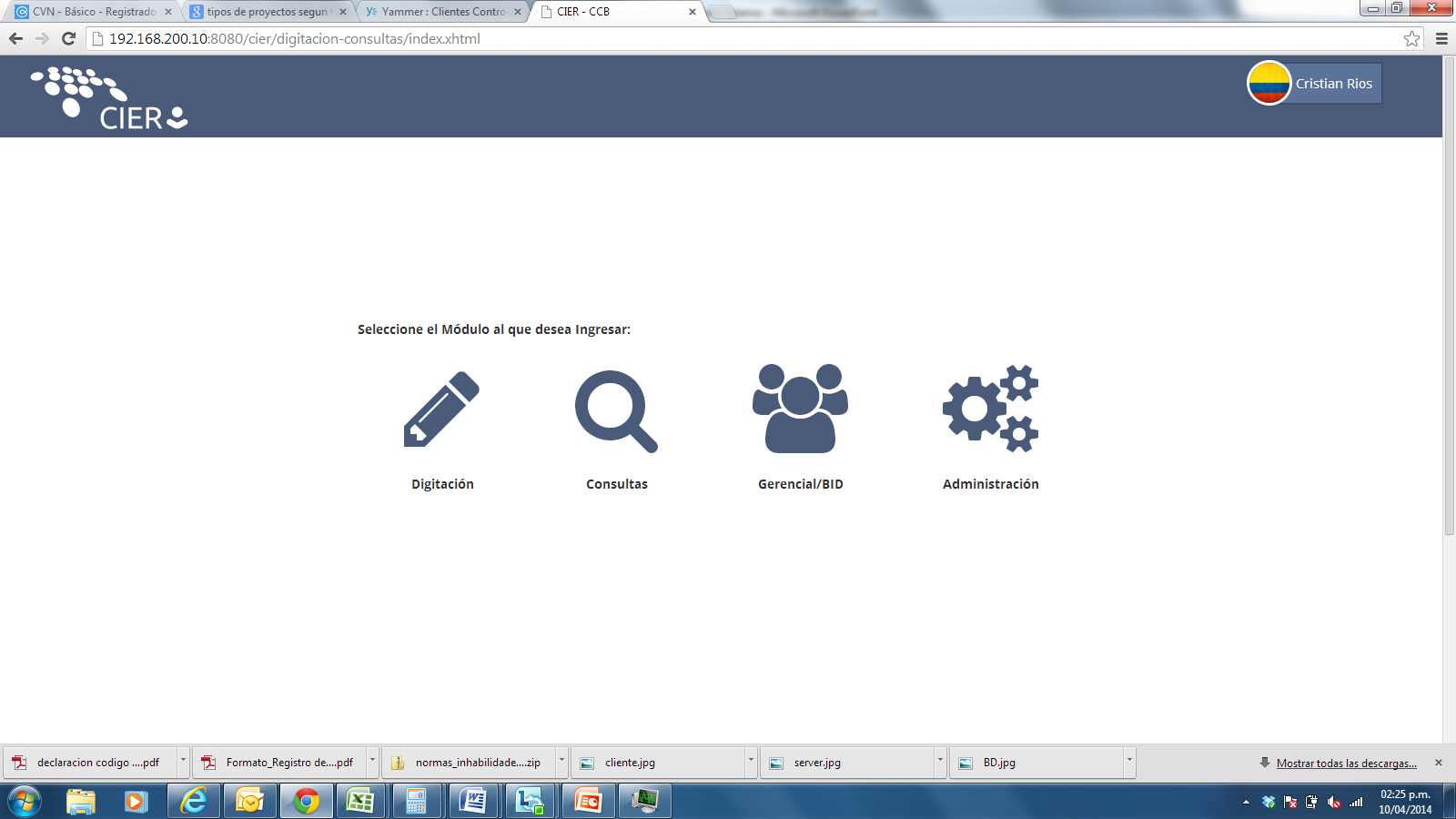 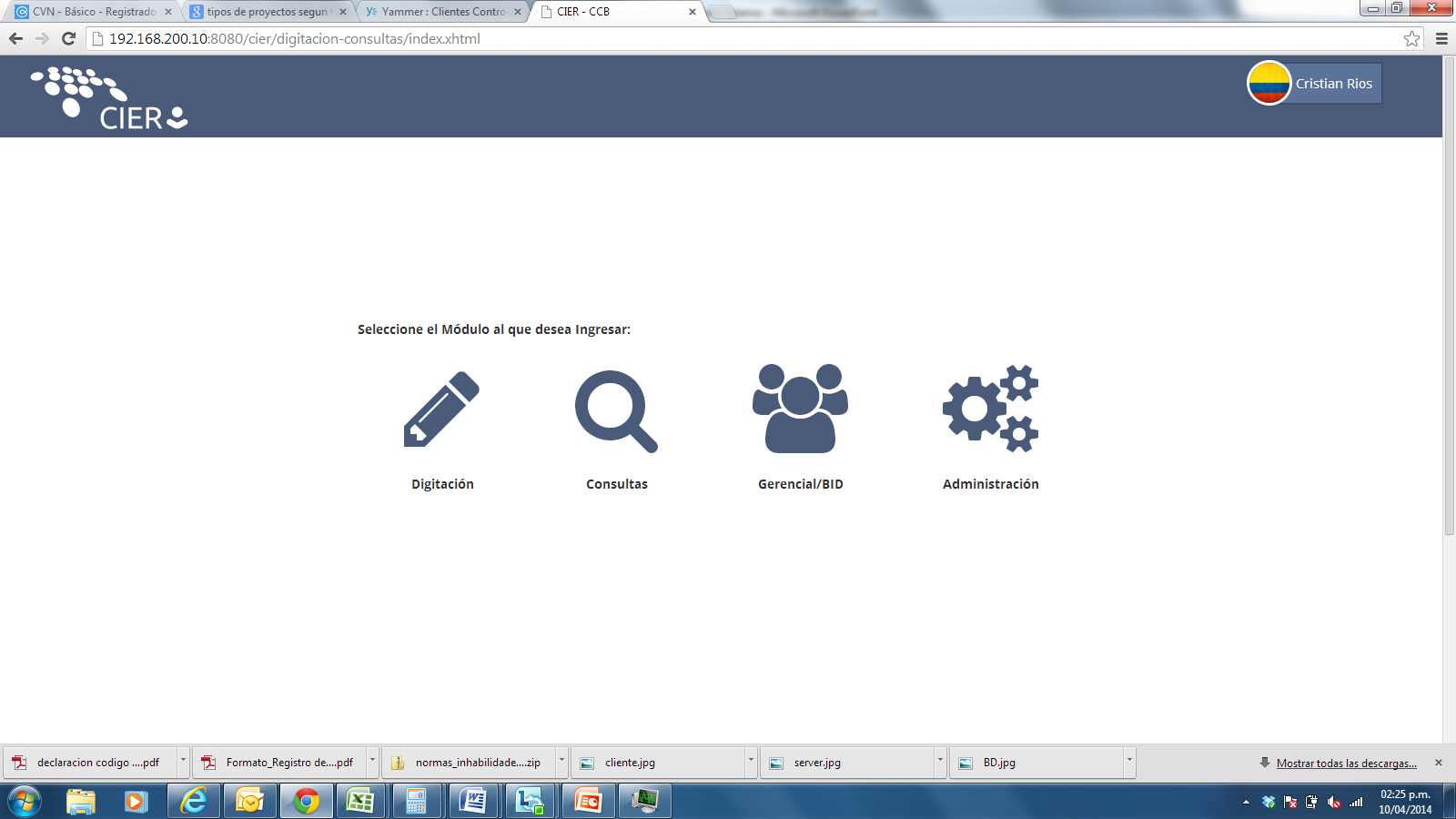 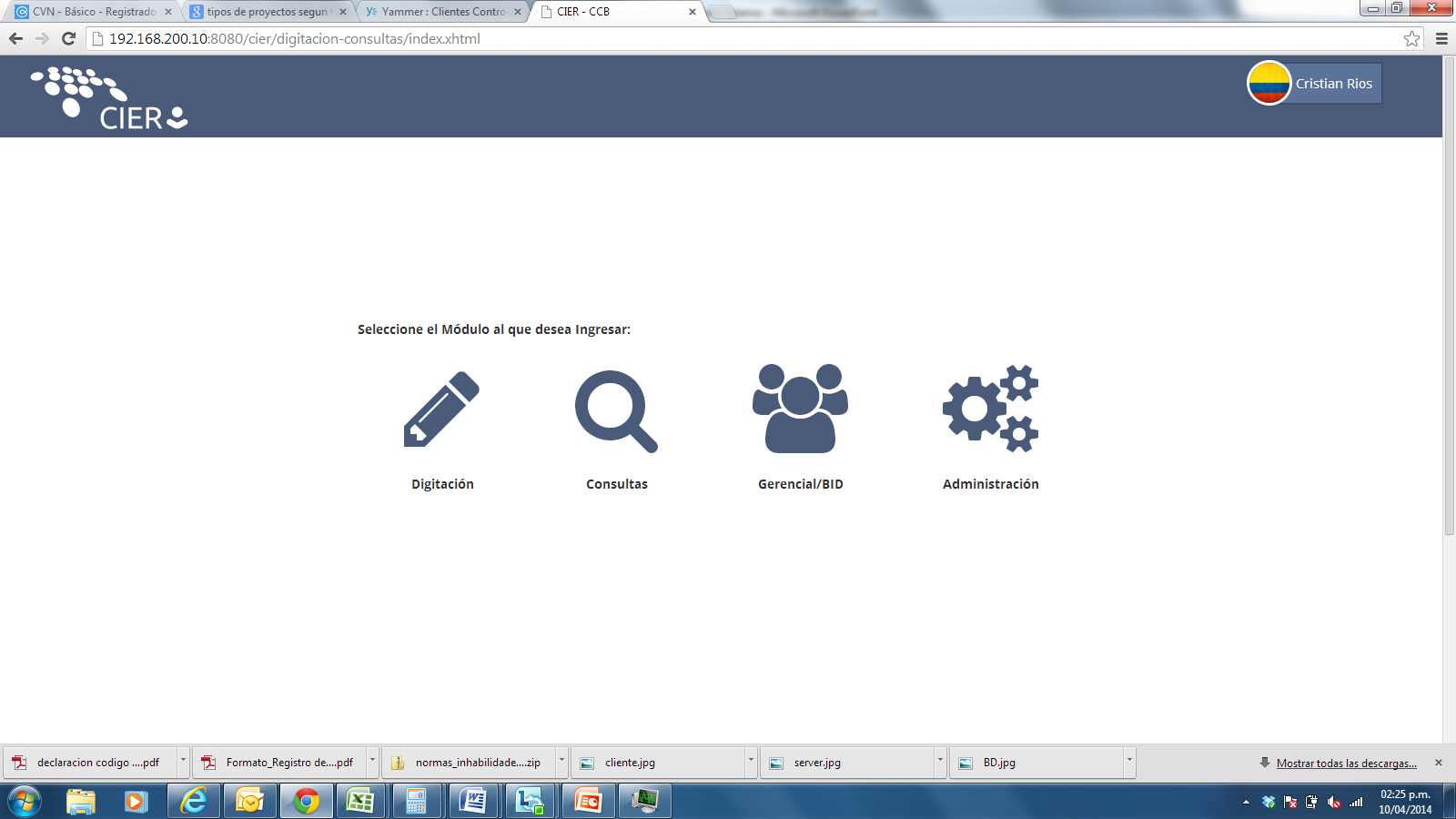 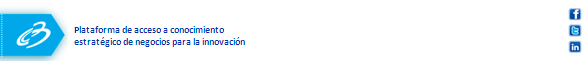 TIPOS DE CONSULTA
Recorrido Visual - Digitación
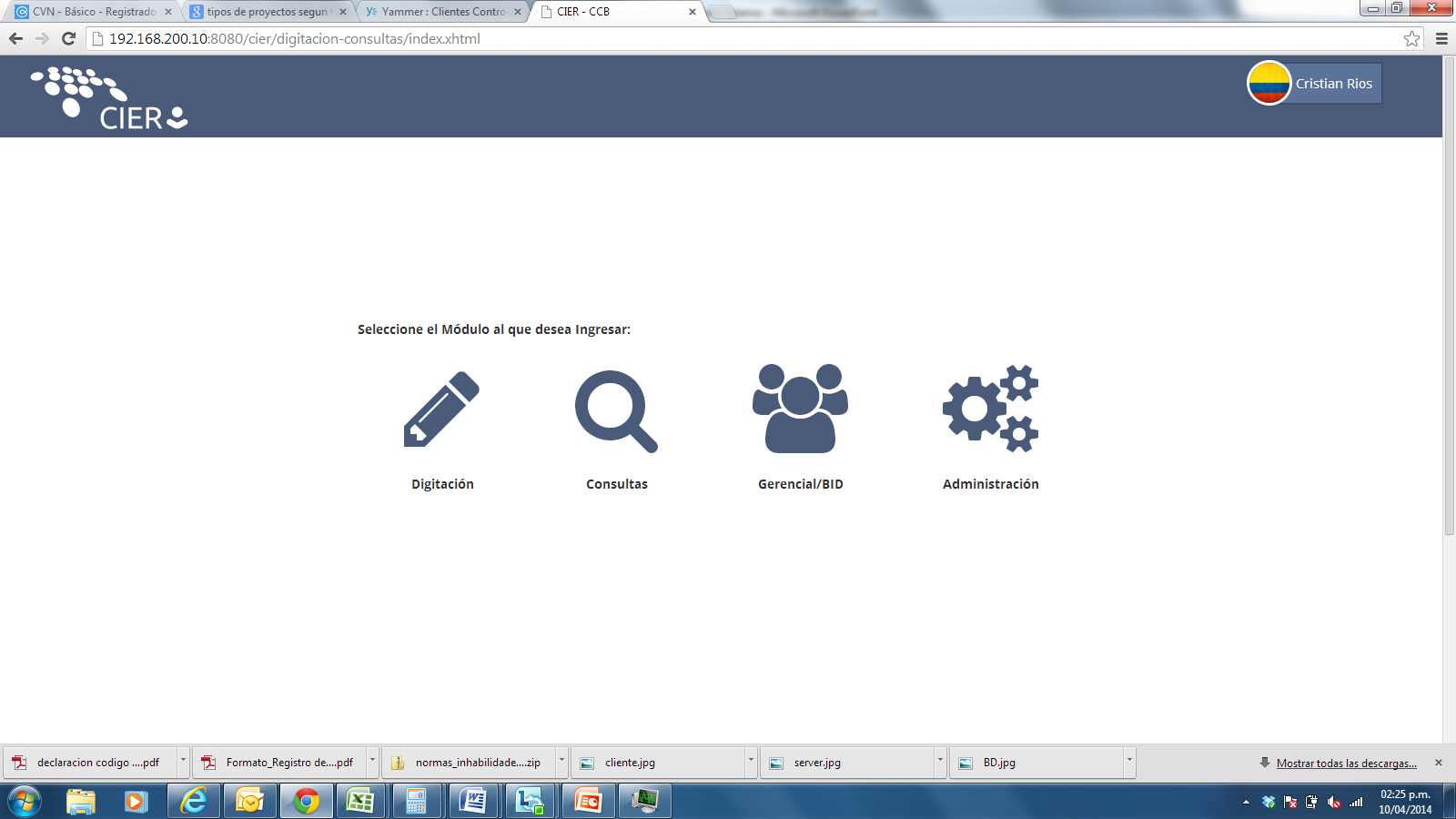 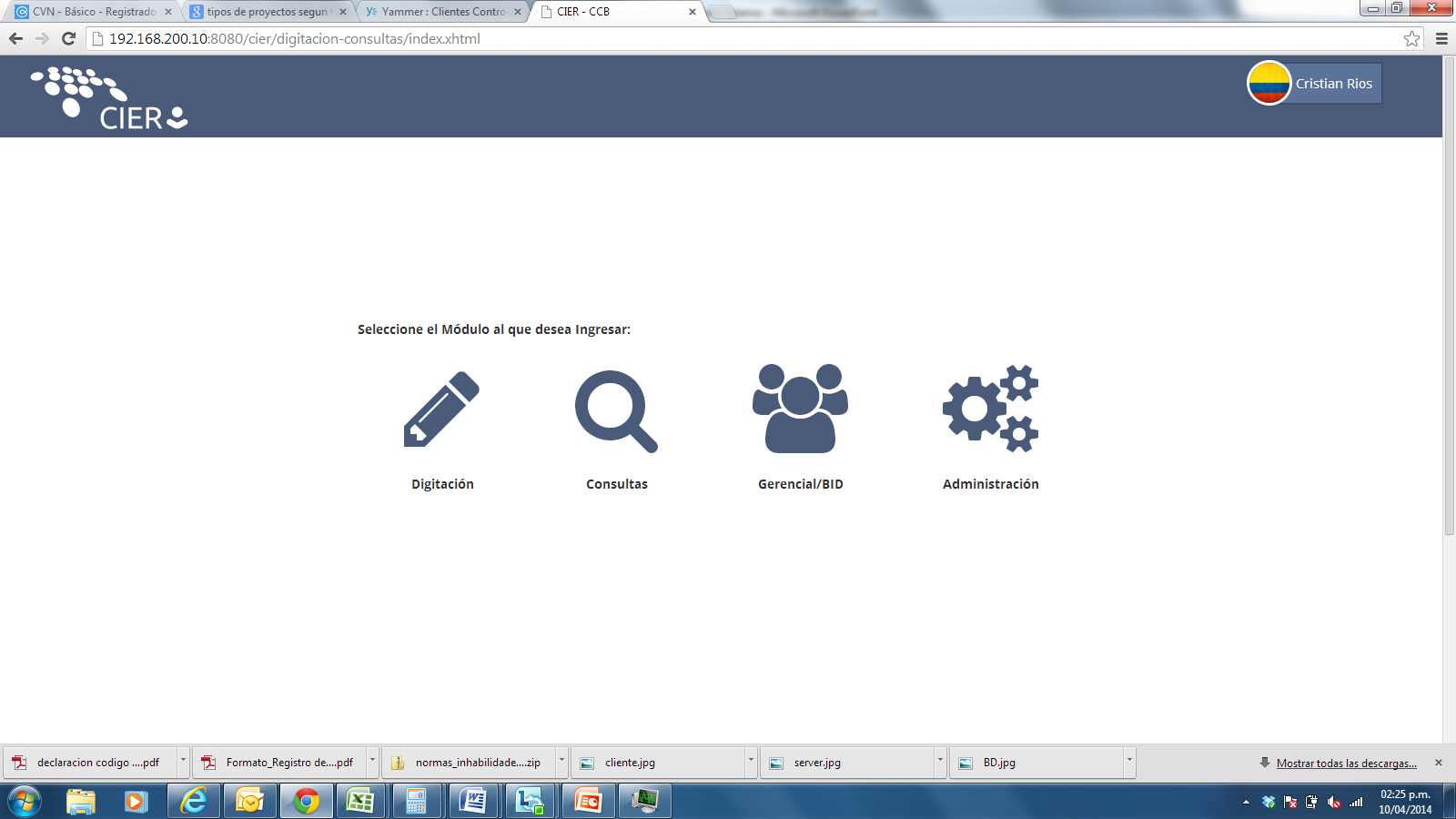 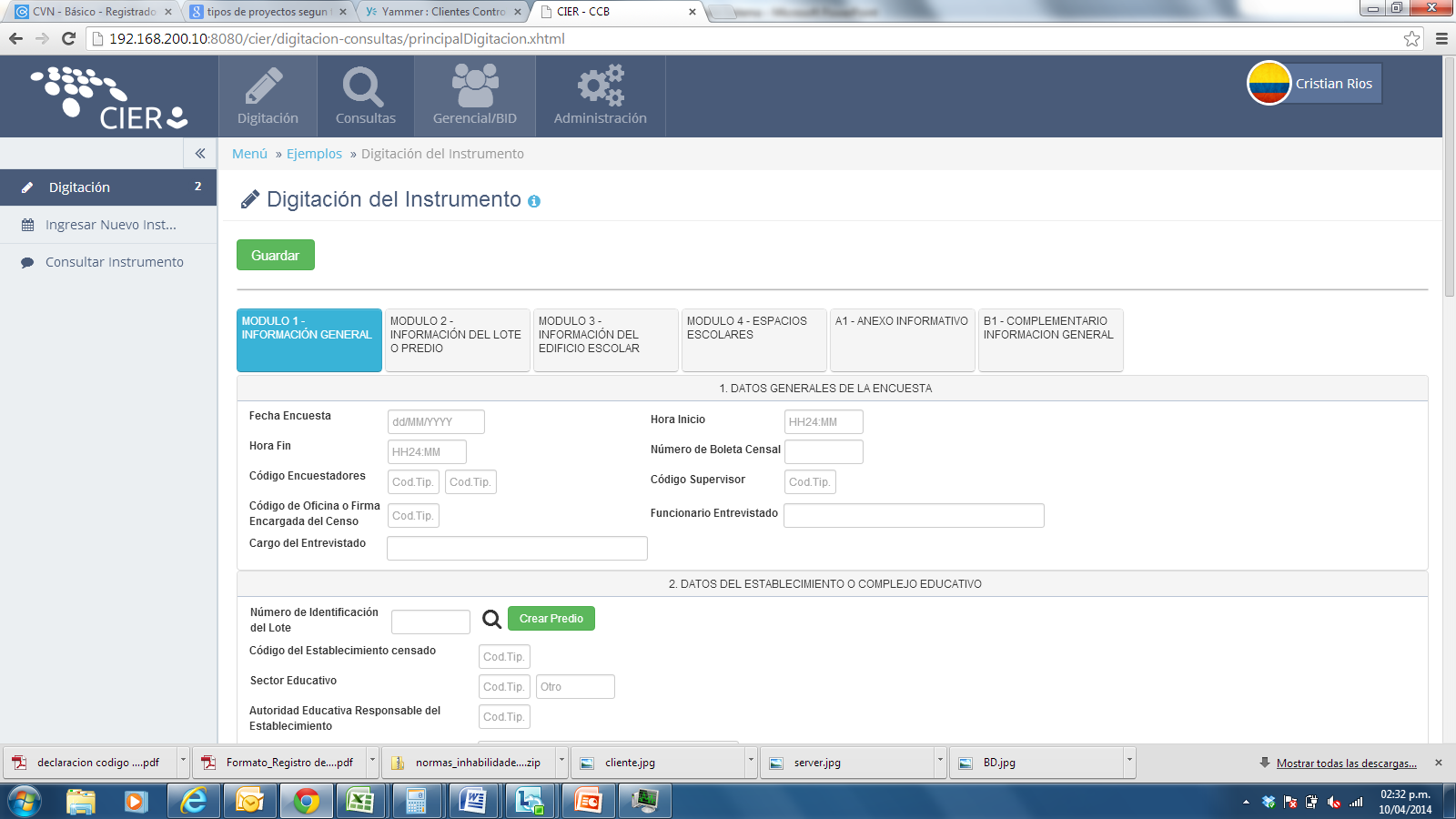 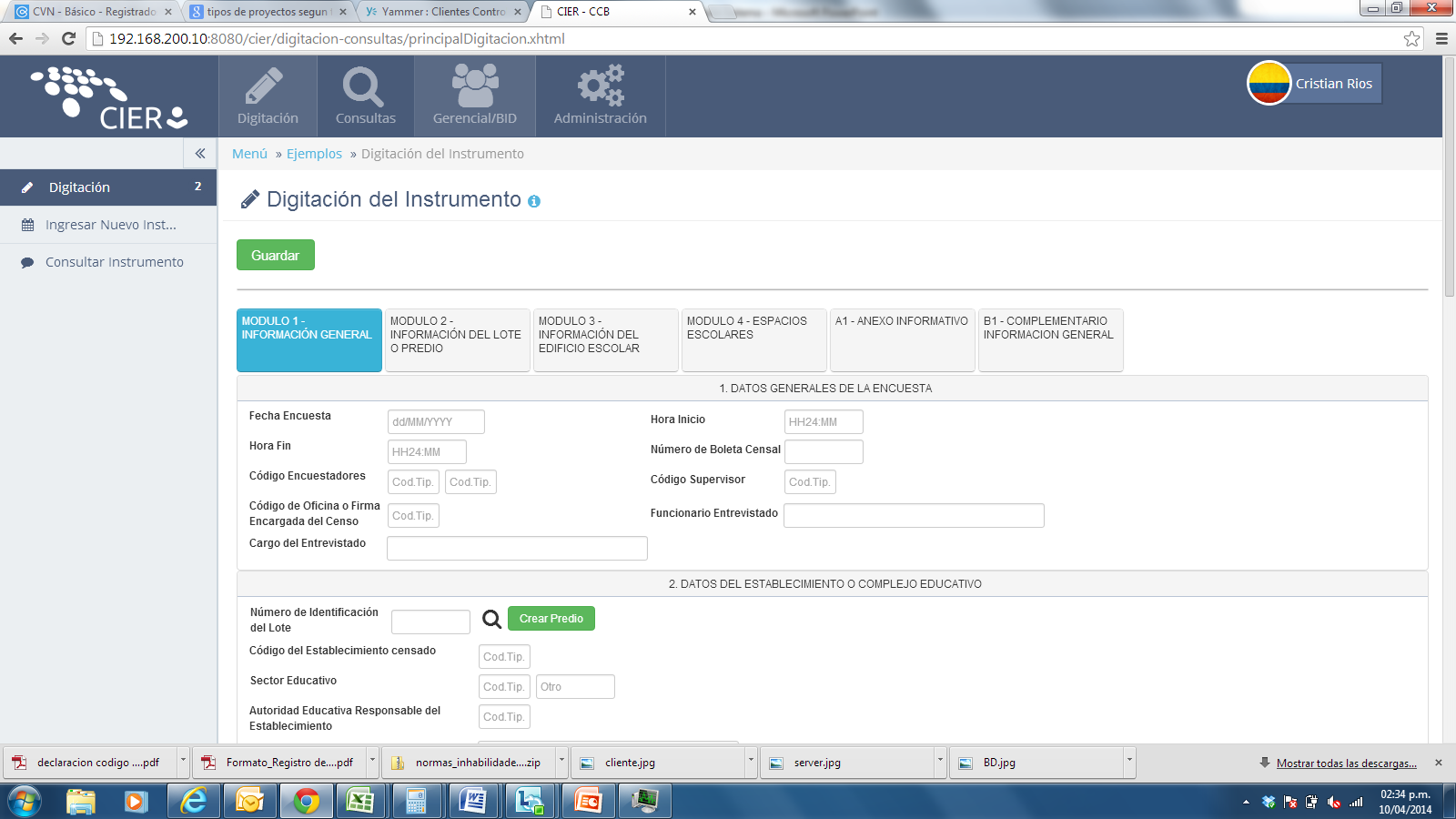 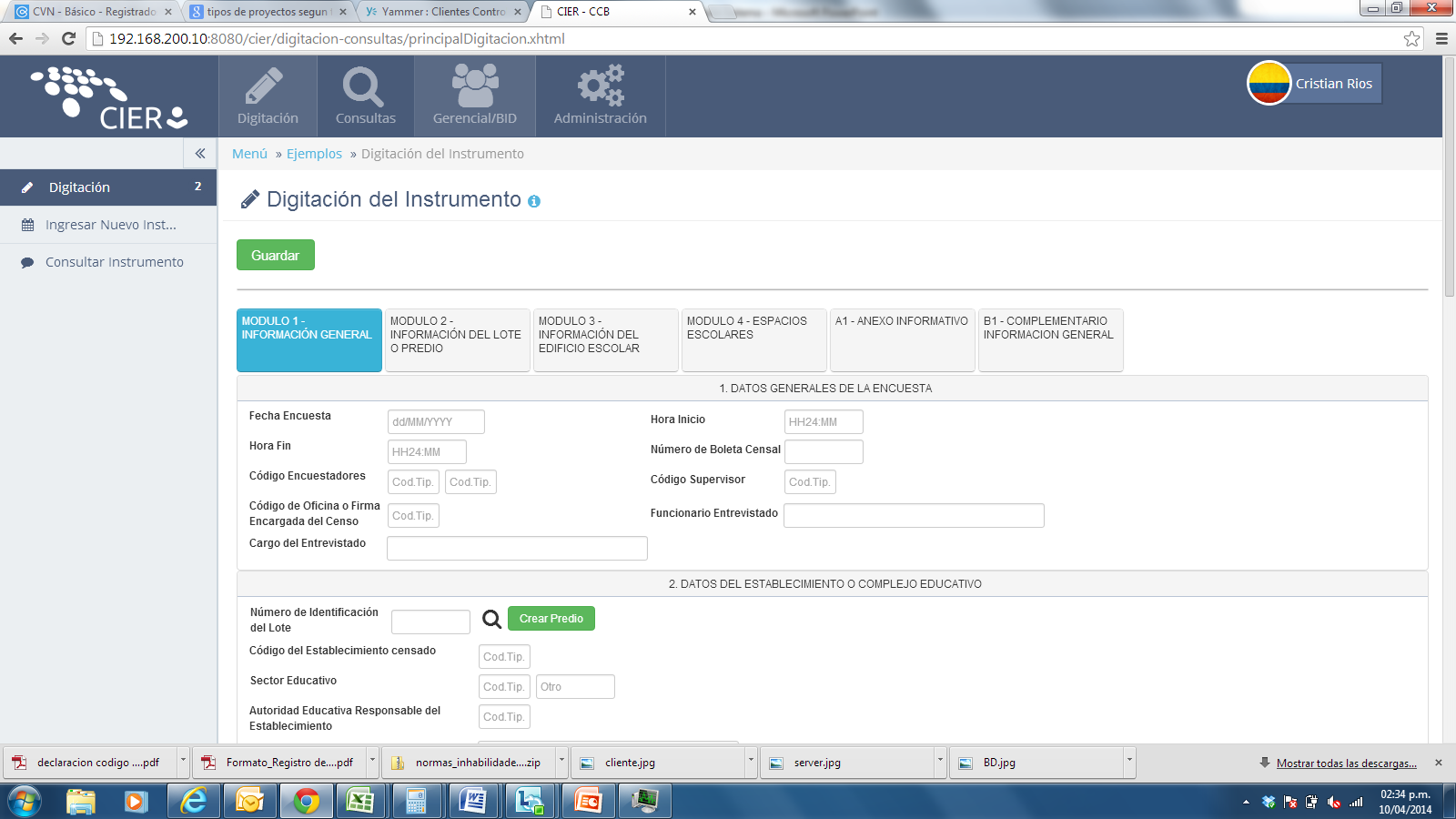 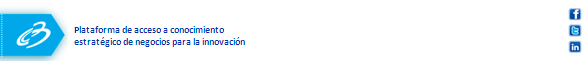 Recorrido Visual (Consulta)
Recorrido Visual - Consultas
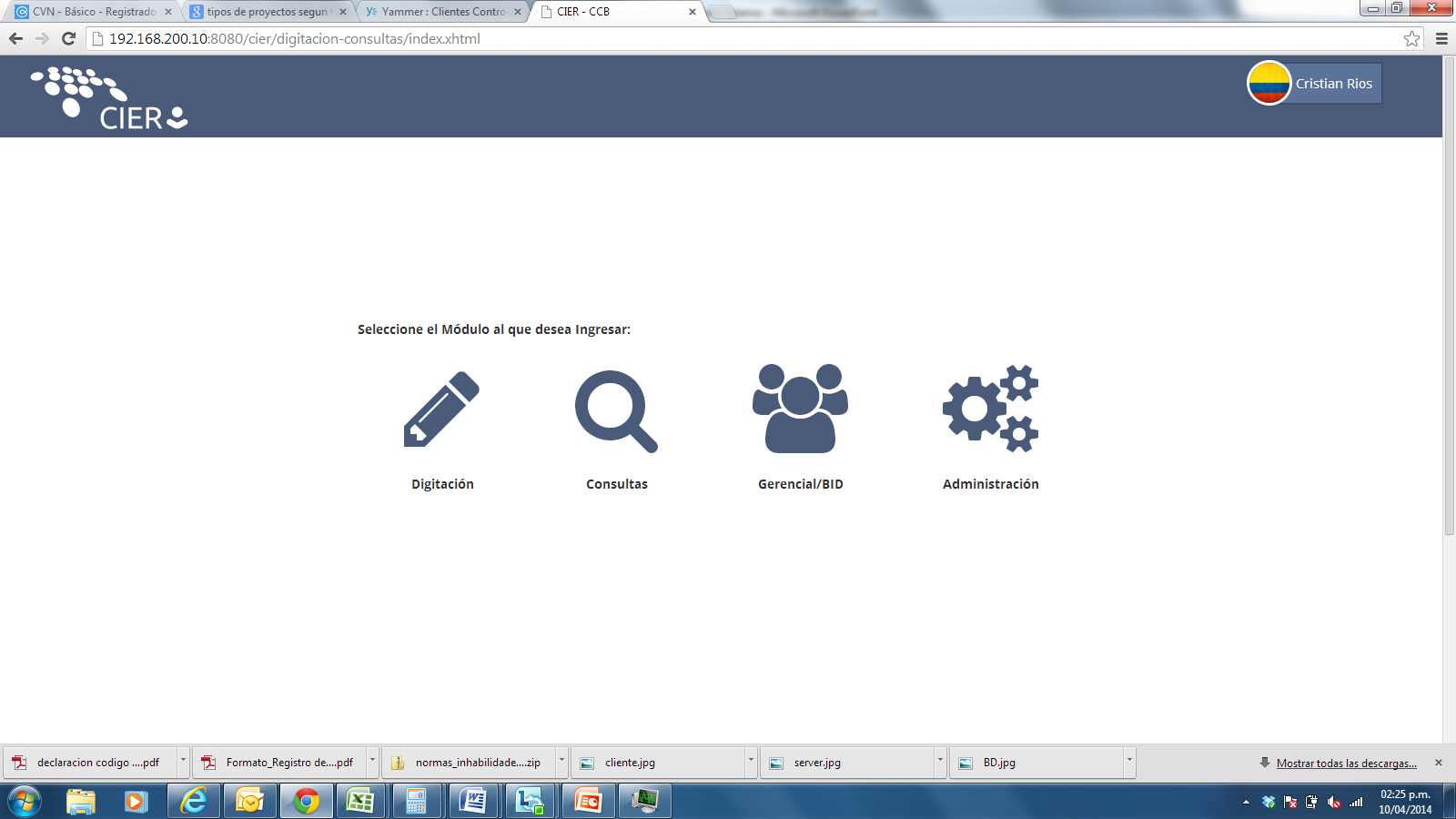 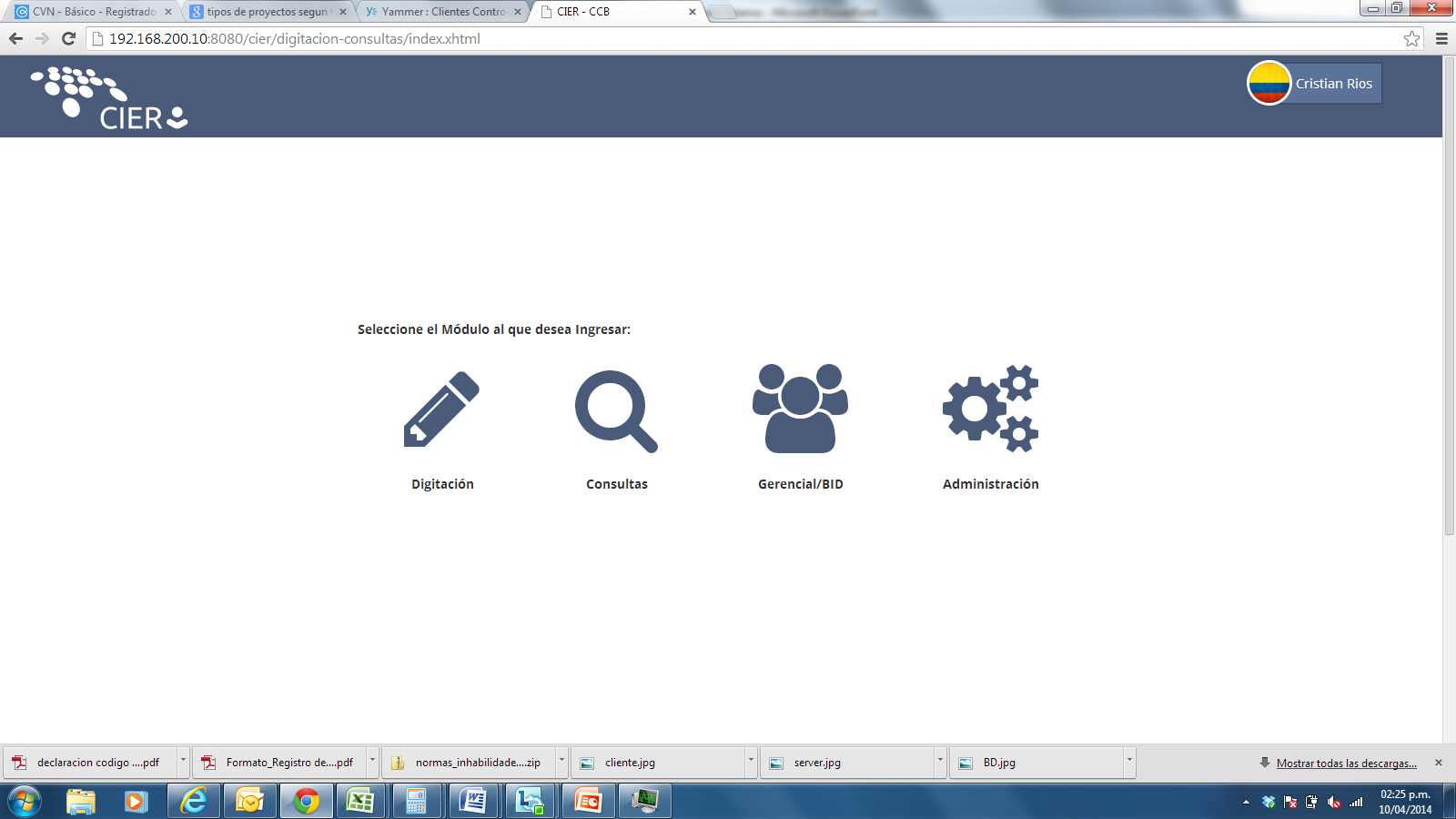 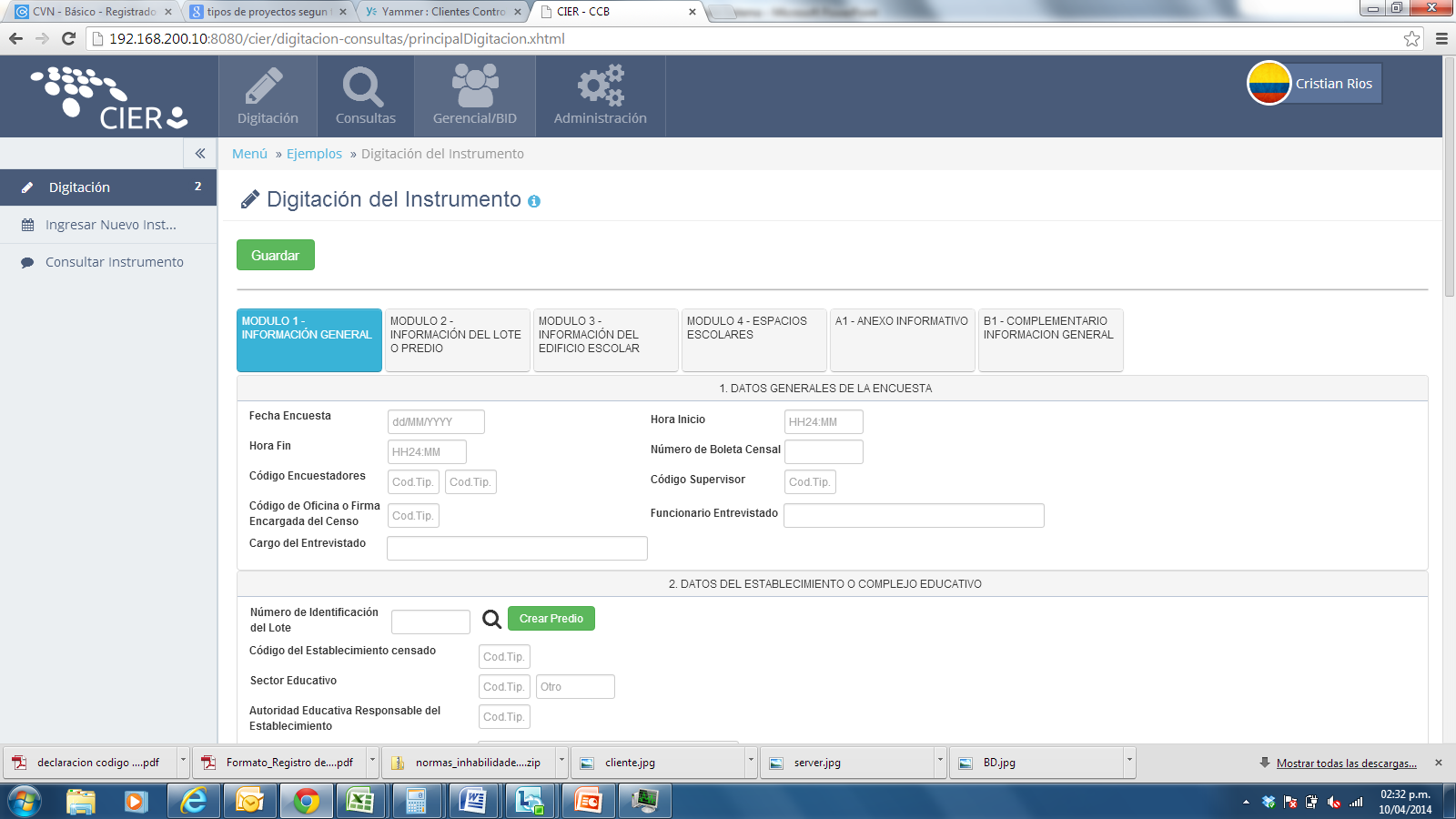 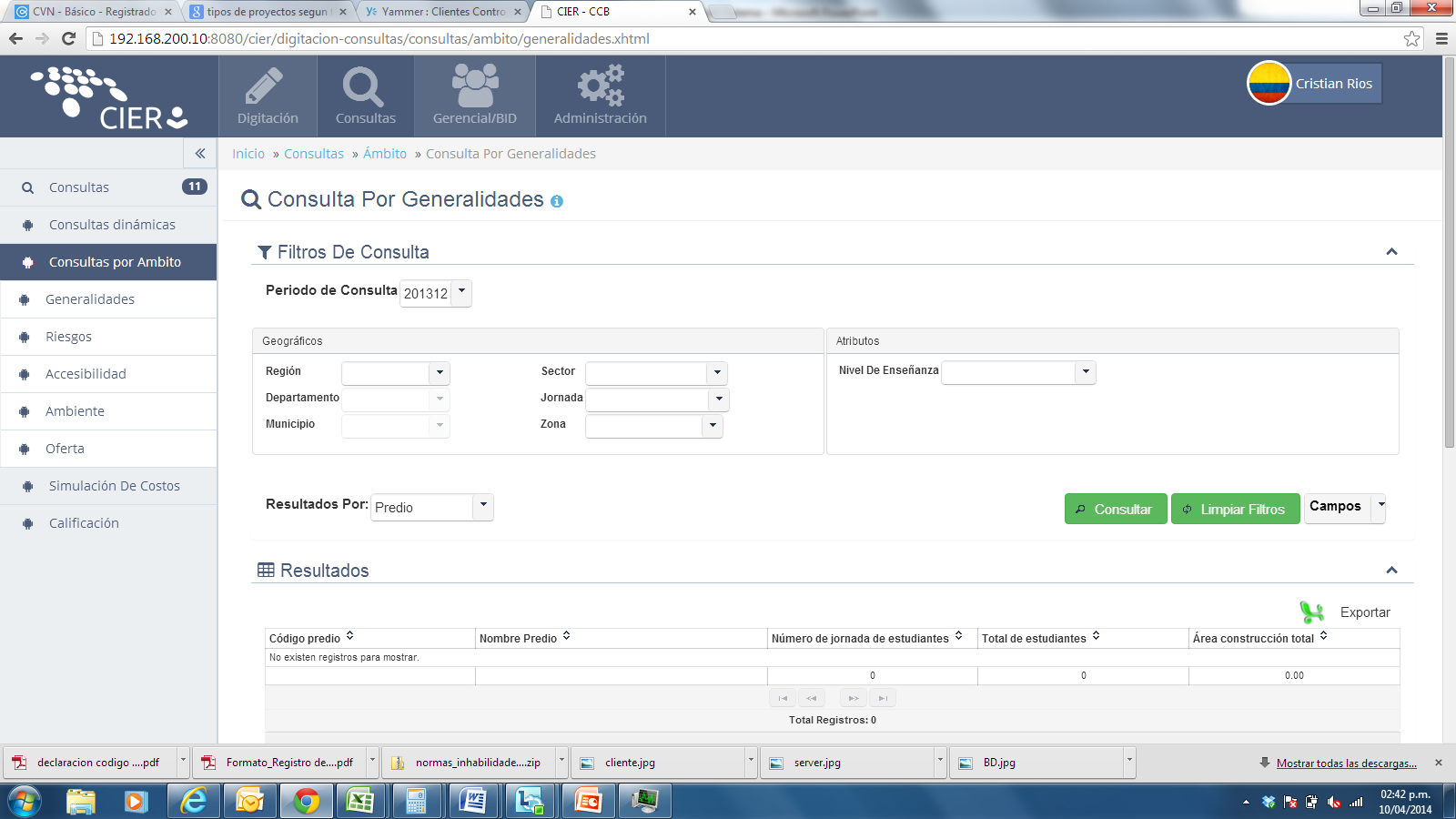 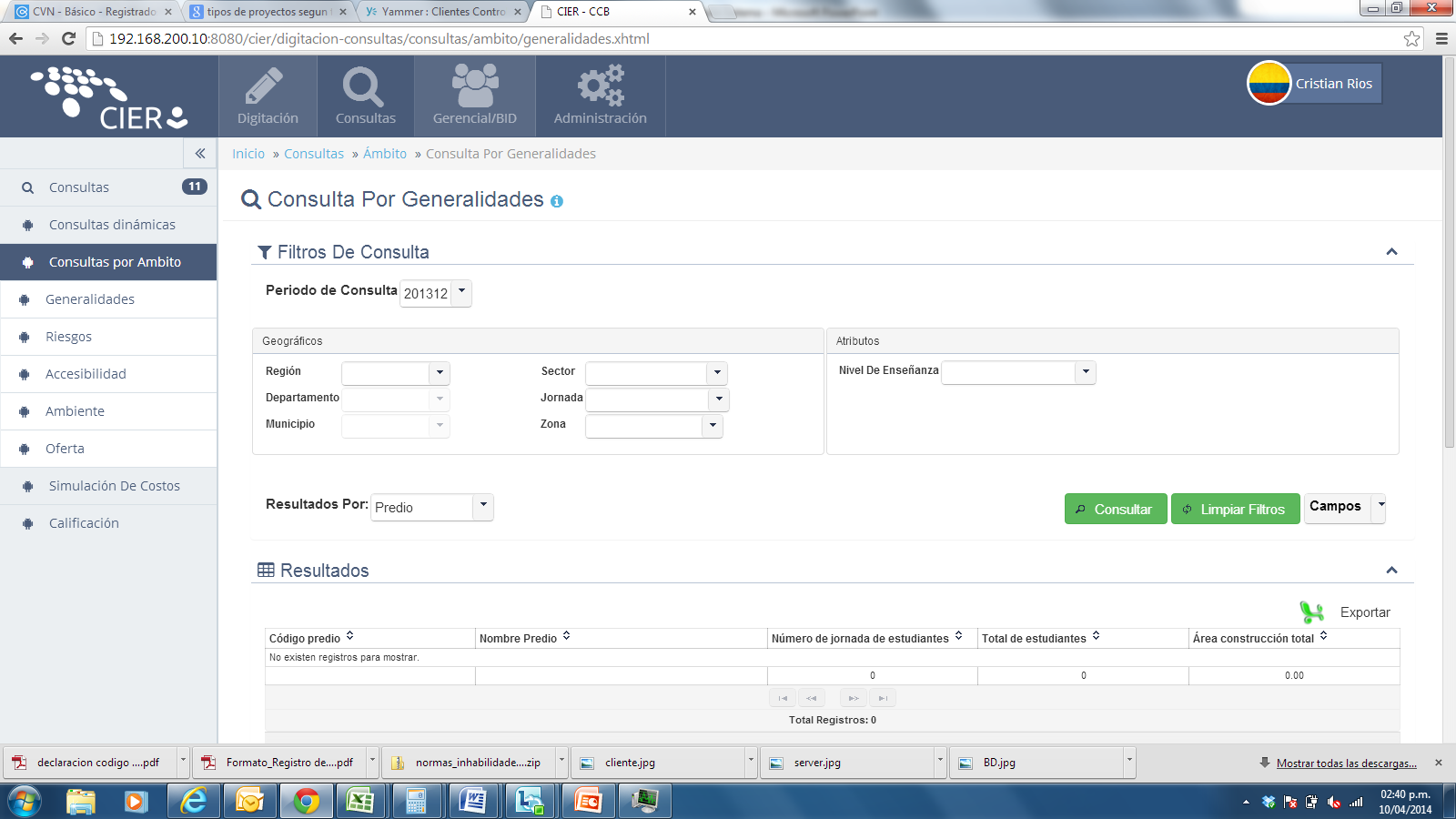 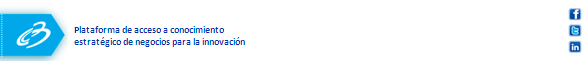 TIPOS DE CONSULTA
Cargue de Parámetros Iniciales
Cargue en lote de las Divisiones Político-Administrativas: 
	El sistema permite cargar la información correspondiente a la división política administrativa de país en el cual se realiza la instalación. 

Cargue en lote de Establecimientos Principales  y Establecimientos Secundarios: 
	El sistema permite cargar el listado de establecimientos principales y secundarios activos.

Administración de Niveles de Enseñanza:
	El sistema permite seleccionar cuales son los niveles de enseñanzas activos para el país, así como modificar las descripciones de los niveles de enseñanza. 

 Administración de Jornada: 
	El sistema permite seleccionar cuales son los las jornadas académicas que utilizará el país, esta opción también permitirá modificar los nombres de las jornadas.
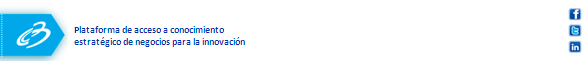 TIPOS DE CONSULTA
Configuración de Parámetros - Consultas
Configuración de Estándares: 
	El sistema permite asignar y modificar  los valores  para cada uno de los estándares existentes en el sistema.
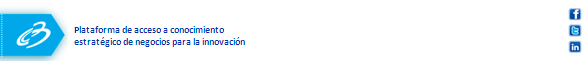 TIPOS DE CONSULTA
Configuración de Parámetros - Calificación
Configuración de la Ponderación por Ámbito: 
	El sistema permite asignar pesos entre los ámbitos acorde a su criterio.
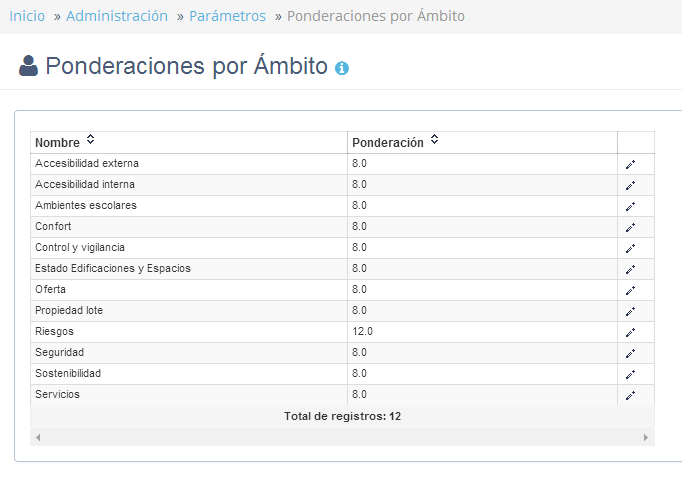 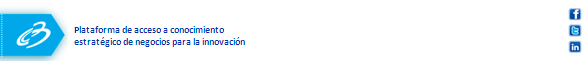 TIPOS DE CONSULTA
Configuración de Parámetros - Calificación
Configuración de las Ponderación por Variable de Ámbito
	El sistema permite asignar y modificar el peso para cada una de las variables de los ámbitos.
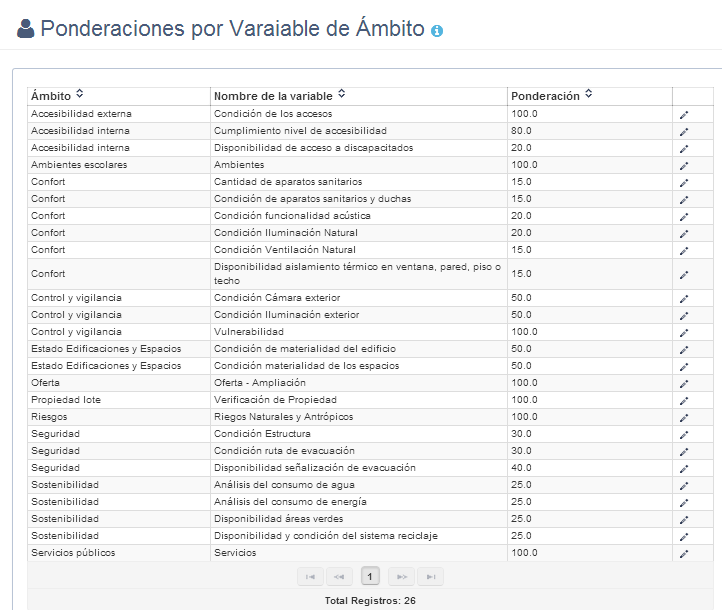 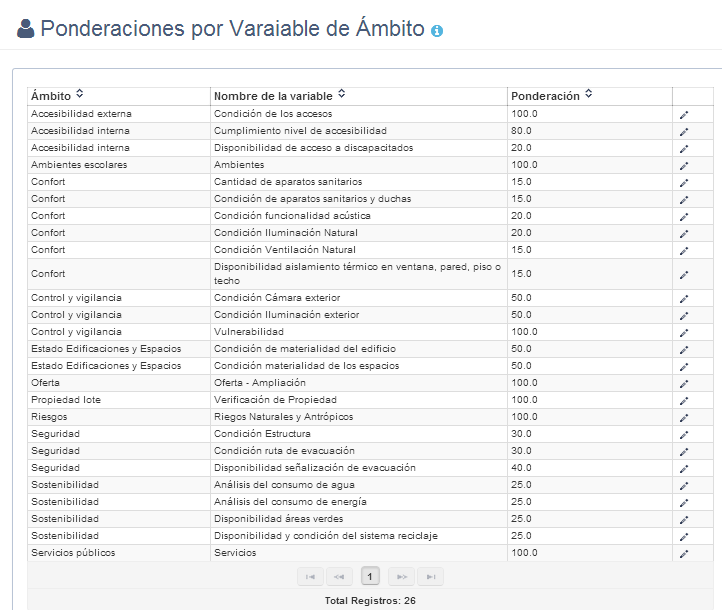 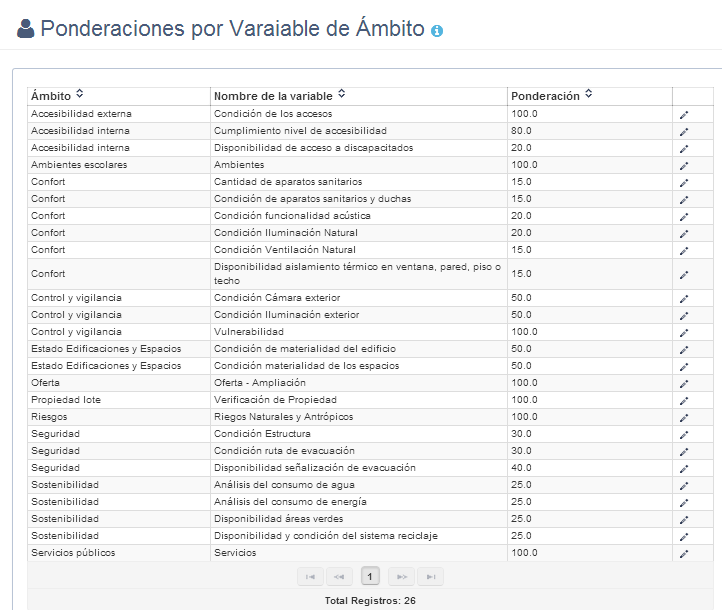 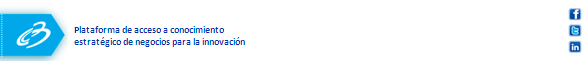 TIPOS DE CONSULTA
Configuración de Parámetros - Calificación
Priorización de las Unidades Funcionales Principales y Secundarias.
	Para la calificación del ámbito Ambiente el sistema permite seleccionar las unidades funcionales principales y secundarios. 

.
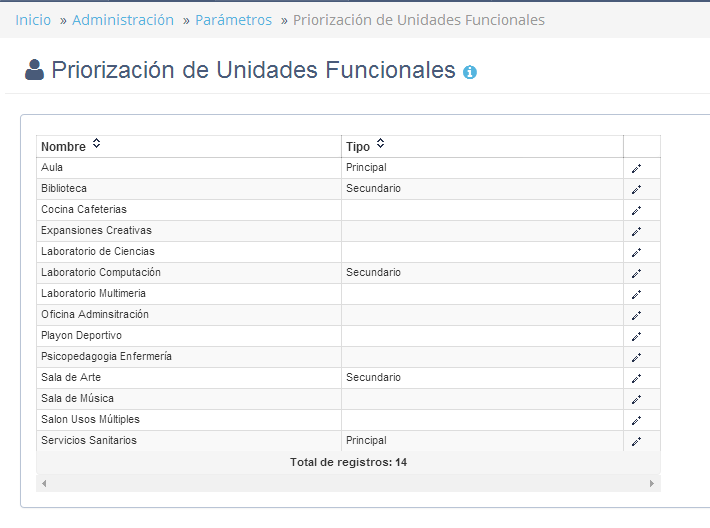 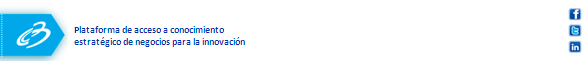 TIPOS DE CONSULTA
Configuración de Parámetros - Calificación
Priorización de los Servicios Principales y Secundarios
	Para la calificación del ámbito de servicios el sistema permite seleccionar cuáles son los principales y secundarios.
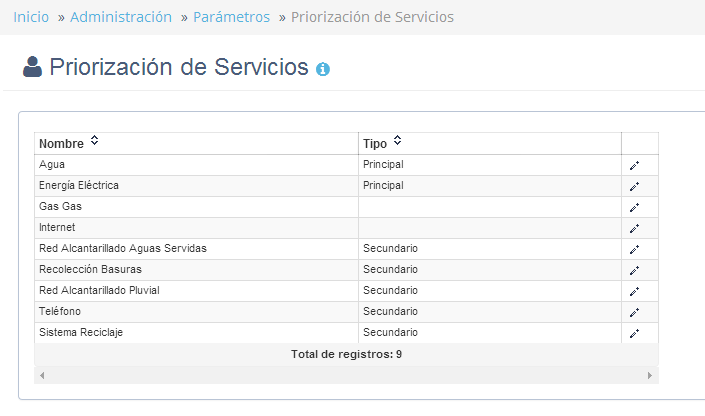 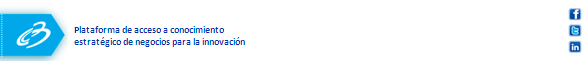 TIPOS DE CONSULTA
Administración de Accesos
Administración de Usuarios
	El sistema permite la creación y modificación de los datos de usuarios del sistema, en esta pantalla se tiene acceso a la configuración de roles y niveles de acceso de los usuarios

 
.
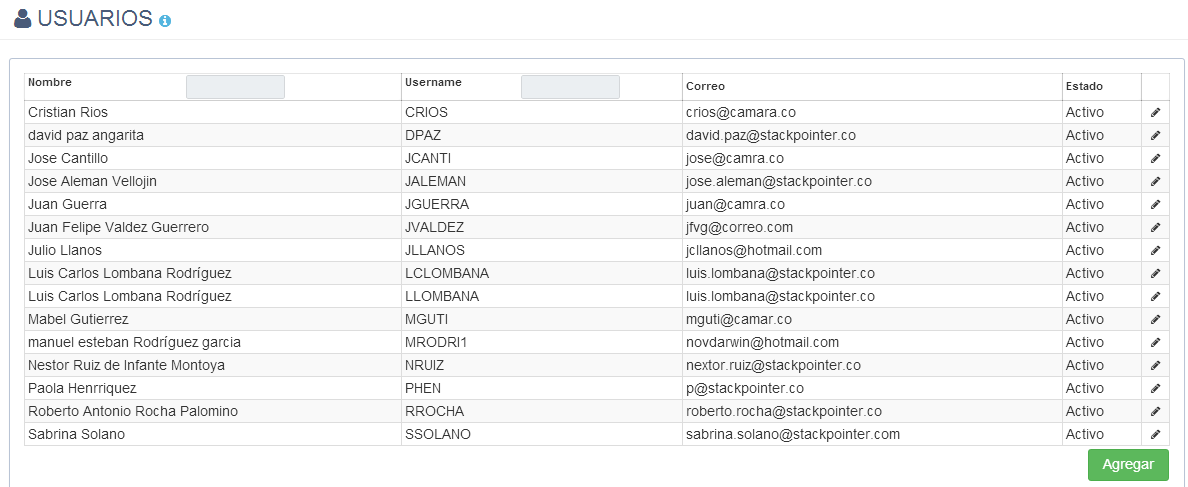 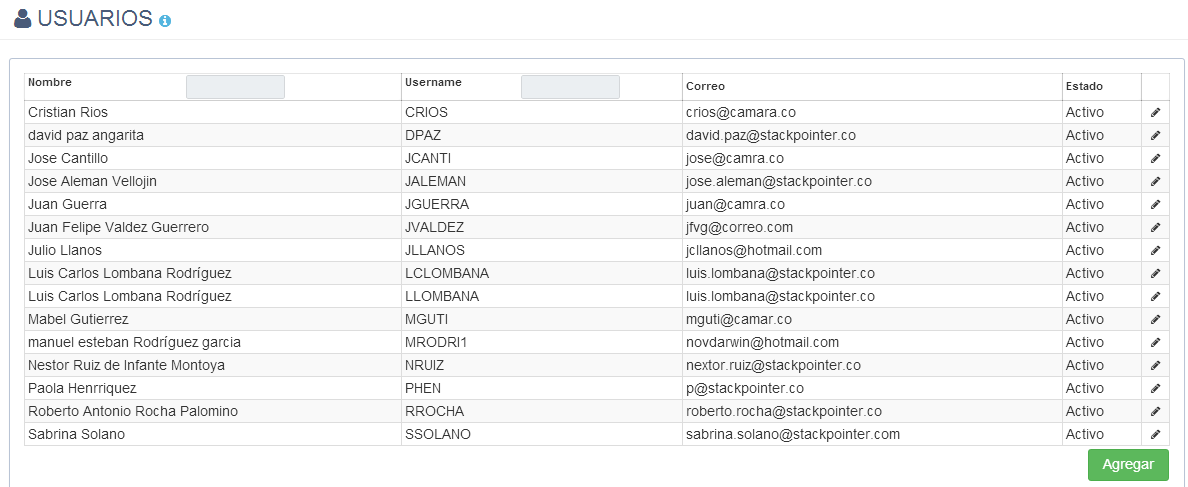 [Speaker Notes: Para editar la configuración de un usuario presionamos sobre el icono en el extremo derecho de la tabla con el listado de usuario, este despliega una ventana emergente con la información del usuario y da acceso a las funcionalidades de Agregar Rol y Modificar los Niveles de Consultas]
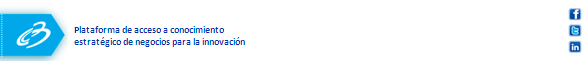 Administración de Accesos
Administración de Usuarios – Edición
	Para editar la configuración de un usuario presionamos sobre el icono en el extremo derecho de la tabla con el listado de usuario, este despliega una ventana emergente con la información del usuario y da acceso a las funcionalidades de Agregar Rol y Modificar los Niveles de Consultas


 
.
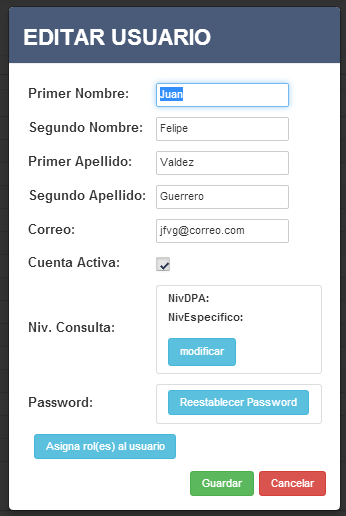 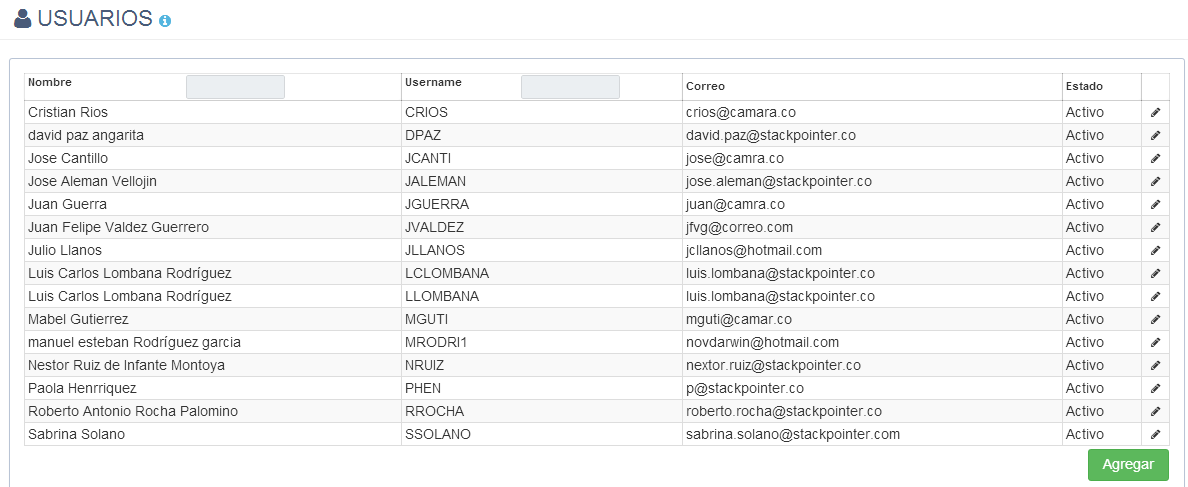 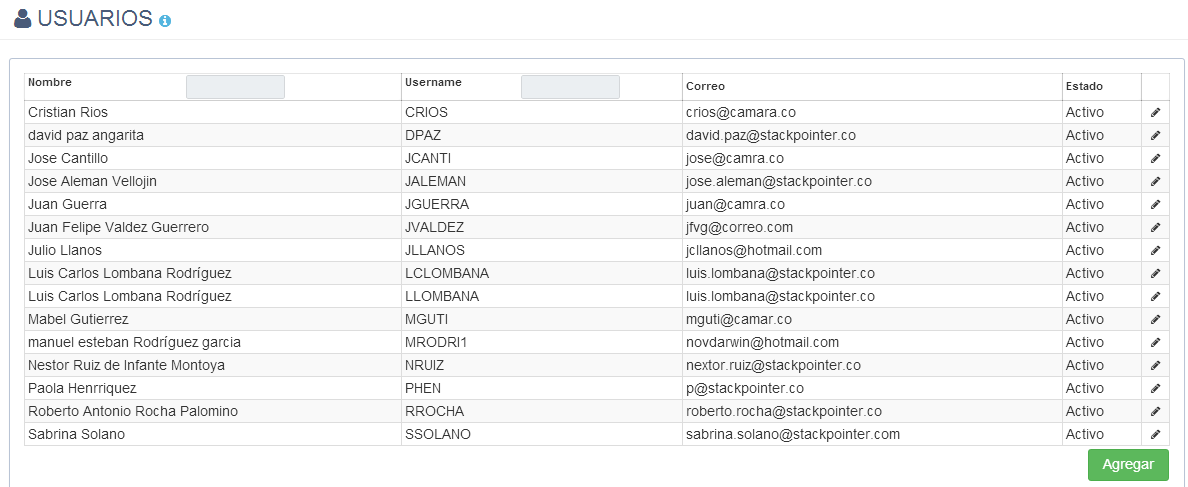 Agregar roles: permite modificar el conjunto de roles asignados al usuario.
Niveles de consulta: permite especificar la división político administrativa a la cual tendrá acceso de consulta el usuario.
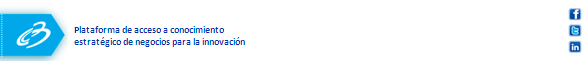 TIPOS DE CONSULTA
Administración de Accesos
Administración de Roles
	El sistema permite, dentro de la administración de roles, crear nuevos roles, modificar roles existentes y eliminarlos.


 
.
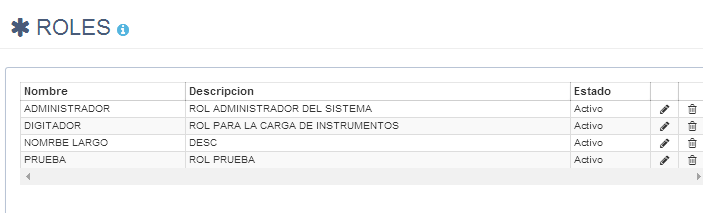 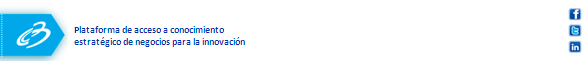 TIPOS DE CONSULTA
Administración de Accesos
Administración de Roles
	Para cada rol es posible seleccionar el conjunto de funcionalidades a las que tendrá acceso dentro del sistema. 
.


 
.
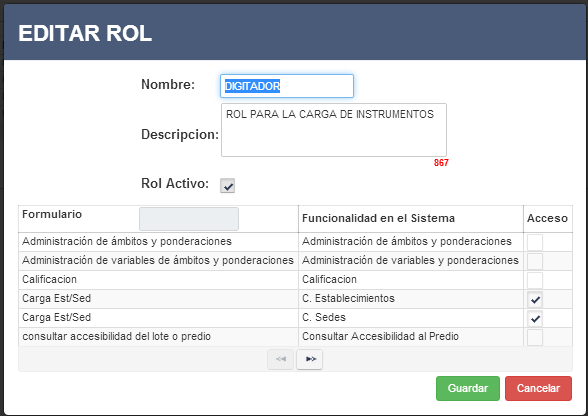 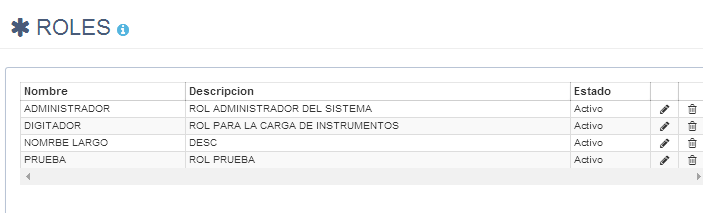 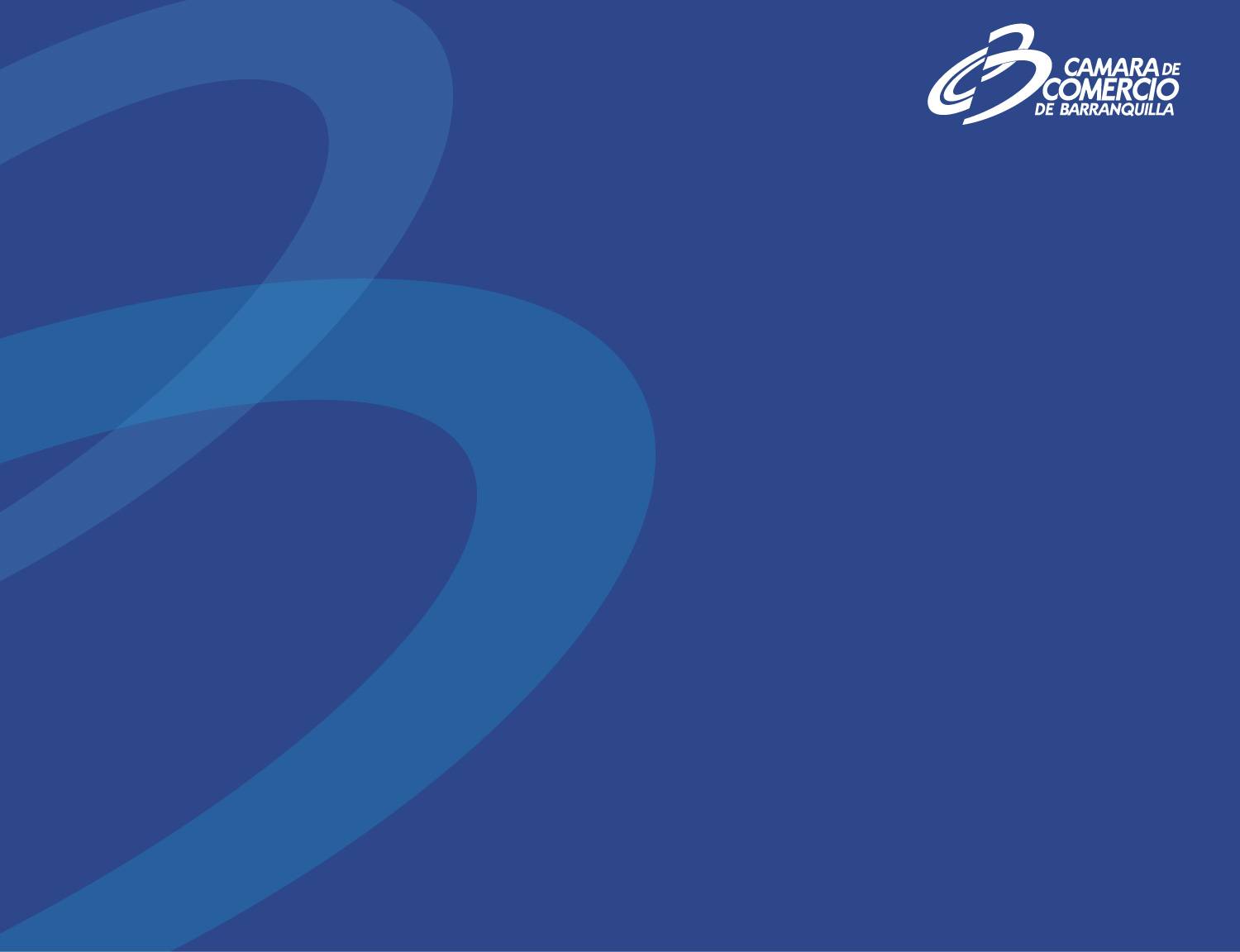 Preguntas
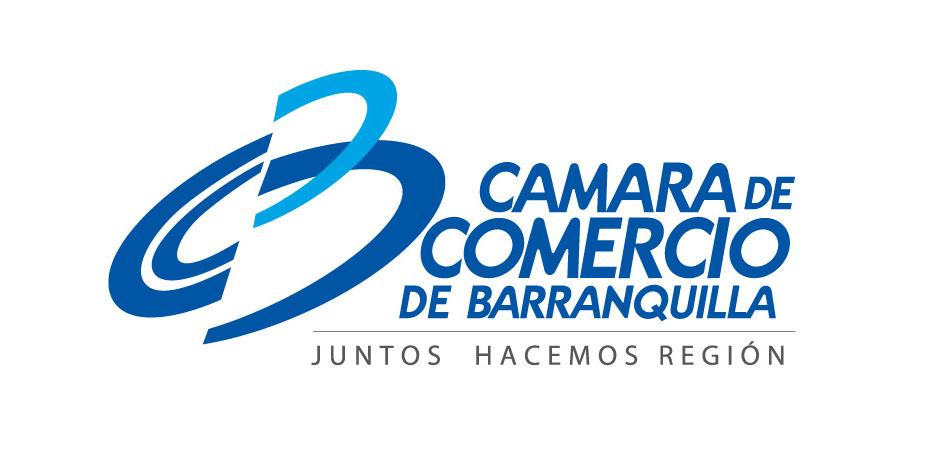